LIQUIDATION PLAN OF CUPS2GO
2
Maps
CUPS2GO
1.1
Winding up or Liquidation Plan
A liquidation plan, or ‘winding up’ of a company is a formal and legal process of dissolving a business and ending its corporate existence, by selling off its assets and paying the creditors from the proceeds of the sale.
1.2
What are the procedures necessary to dissolve a mercantile society?
The first step is to settle the obligatory payments incurred and recover the collection rights. This procedure is called liquidation.
1.3
Insolvency proceeding
The administrator ceases in his position and appoints a liquidator
The appointment of liquidators shall be registered in the Mercantile Register
A final balance sheet will be drawn up
a copy will be presented in the Tax Agency accompanied by the census Model 036
1.4
Final Report
Summary of difficulties encountered in putting the mini company into practice, and possible solutions in order to be solved in the future.
2. 
Problems and Solutions
2.1
Excess of Fruit
PROBLEM
The first day, students cut a lot of fruit. The amount of slice fruit was far higher than the amount of sold fruit.
SOLUTION
Cutting fruit ONLY when it is required. Sellers will ask for more fruit in case they need it.
2.2
Fruit price
PROBLEM
Fruit price is increasing. The first day it cost around 1-1,20 EUR/kg. The Fifth day it cost approximately 1,60-1,80 EUR/kg.
SOLUTION
We should buy fruit in “MercaMálaga”. It is a wholesale fruit trade. Fruit will cost cheaper.
2.3
Students’ permission
PROBLEM
Some students can’t leave their lessons in order to prepare the materials needed.
SOLUTION
Teachers should let students leave their lessons to prepare all the materials.
3.
Why didn’t we continue with Cups2Go?
3.1
Lack of Time
Many students of first and second of high school couldn’t carry out some tasks that the project required. 
Also teachers didn’t allow us to leave lessons to prepare all the materials for sale.
3.2
Timetable
Some teachers didn’t allow us to leave lessons to prepare all the materials we needed.
This became a problem because of the timetable. We were able to sell fruit only at lunchtime (30 minutes).
3.3
Exams
Due to exams and other projects we had to carry out, we couldn’t continue developing Cups2Go.
4.
Economy of Cups2Go
4.1
Materials
MATERIALS
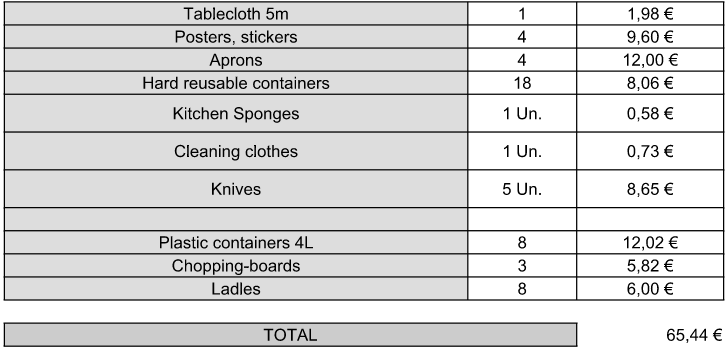 4.2
Benefits
BENEFITS
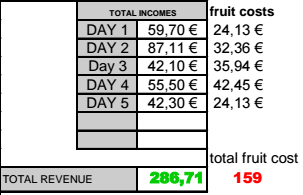 THANKS!
Gabriel Auñón Fernández
Enrique Aycart Maldonado
Javier Fernández Campano
Javier Gutiérrez Montiel
THANKS!
I.E.S HUELIN
MÁLAGA
SPAIN